"Профессия: фармацевт" - профориентационный урок "Россия – мои горизонты"
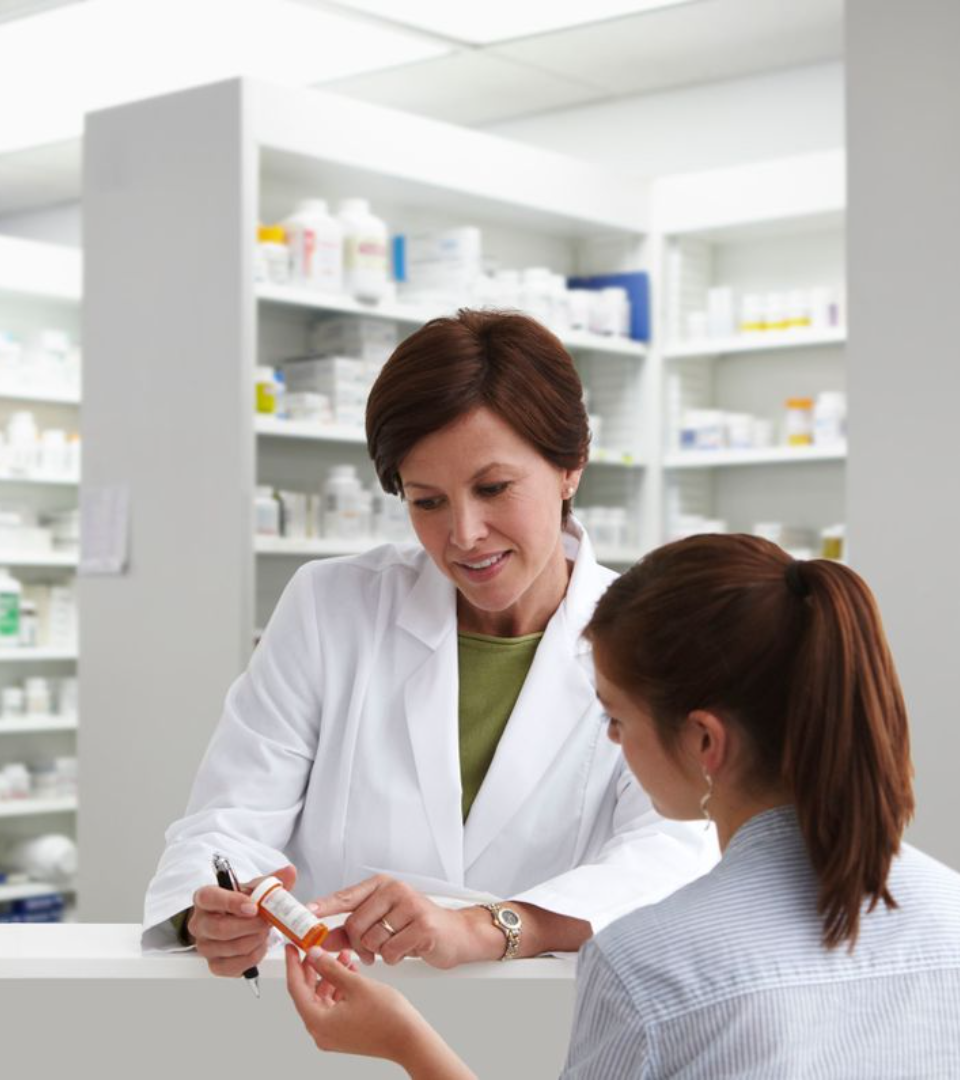 newUROKI.net
Добро пожаловать на профориентационный урок "Профессия: фармацевт"! Узнайте о важной роли фармацевтики в мире и ее развитии в России.
Презентация профориентационного урока по теме: Тема 19. Профориентационное занятие «Россия здоровая: узнаю о профессиях и достижениях страны в области медицины и здравоохранения» (сфера здравоохранения, фармацевтика и биотехнология) - четверг, 25.01.2024 (25 января 2024 года)
"Профессия: фармацевт" - профориентационный урок "Россия – мои горизонты"
«Новые УРОКИ» newUROKI.net
Всё для учителя – всё бесплатно!
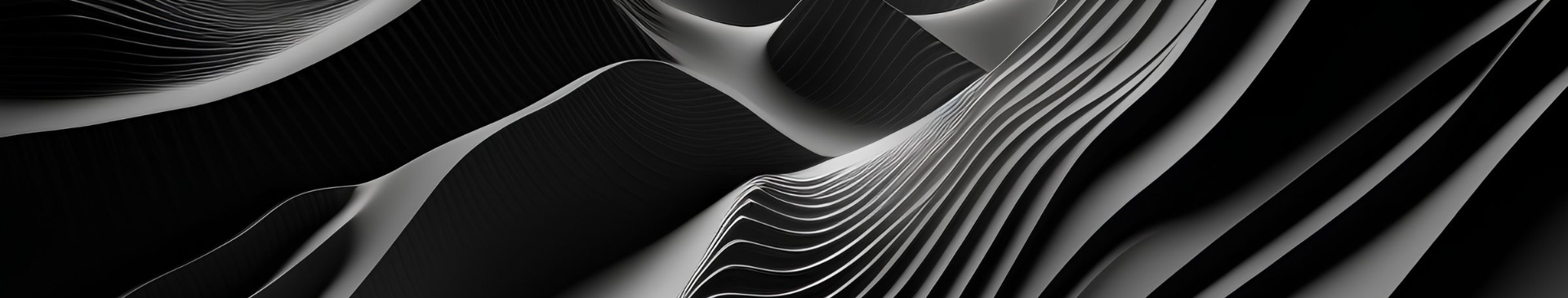 newUROKI.net
Введение в мир фармацевтики
Узнайте об истории и современных достижениях фармацевтики. Откройте для себя, как фармацевты способствуют здоровью и благополучию общества.
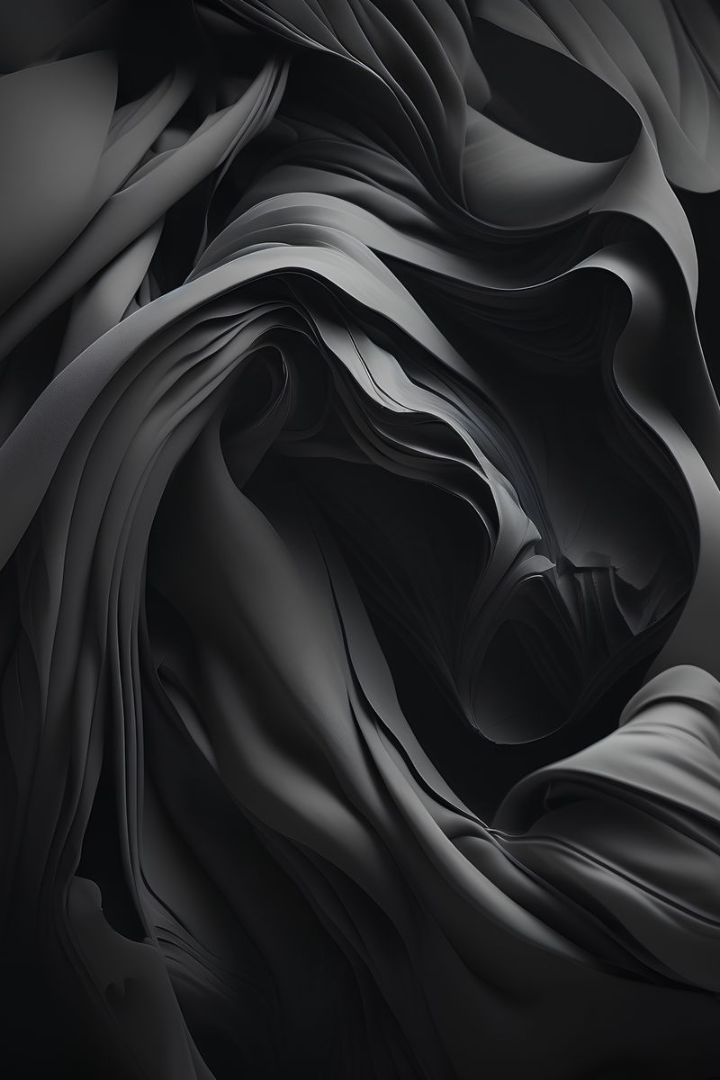 newUROKI.net
Развитие фармацевтики в России
Исследуйте исторические этапы развития фармацевтической отрасли в России. Узнайте о ключевых моментах и вкладе российских фармацевтов в мировую науку и медицину.
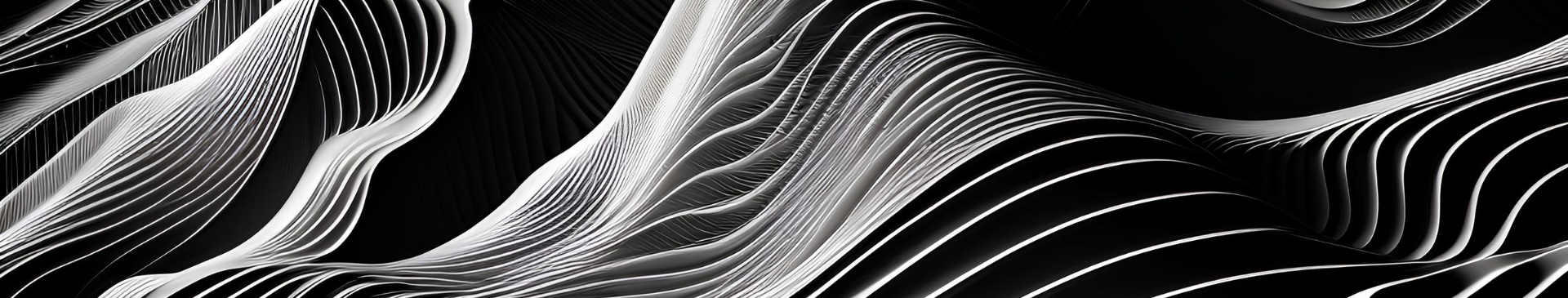 newUROKI.net
Разнообразие профессий в фармацевтической отрасли
Откройте для себя огромный мир фармацевтических профессий – от фармацевта в аптеке до исследователя новых лекарственных препаратов. Узнайте, какие навыки и качества необходимы в каждой из них.
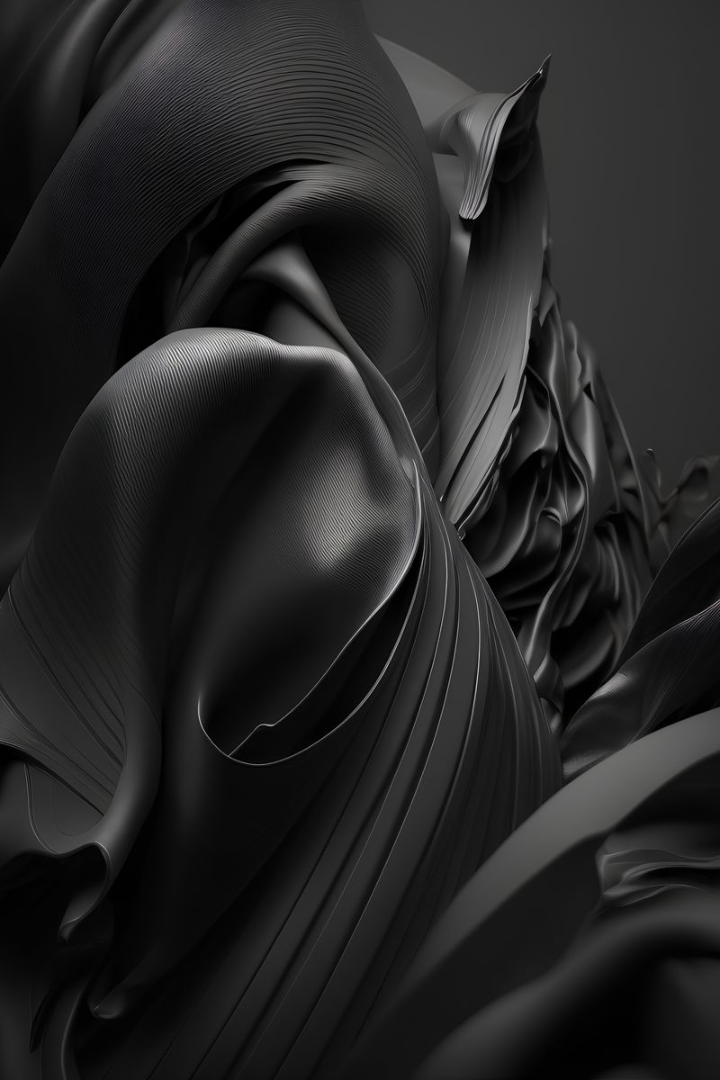 newUROKI.net
Пути обучения и профессионального роста
Узнайте о различных путях обучения и получения квалификации в фармацевтической сфере. Исследуйте возможности профессионального роста и станьте экспертом в своей области.
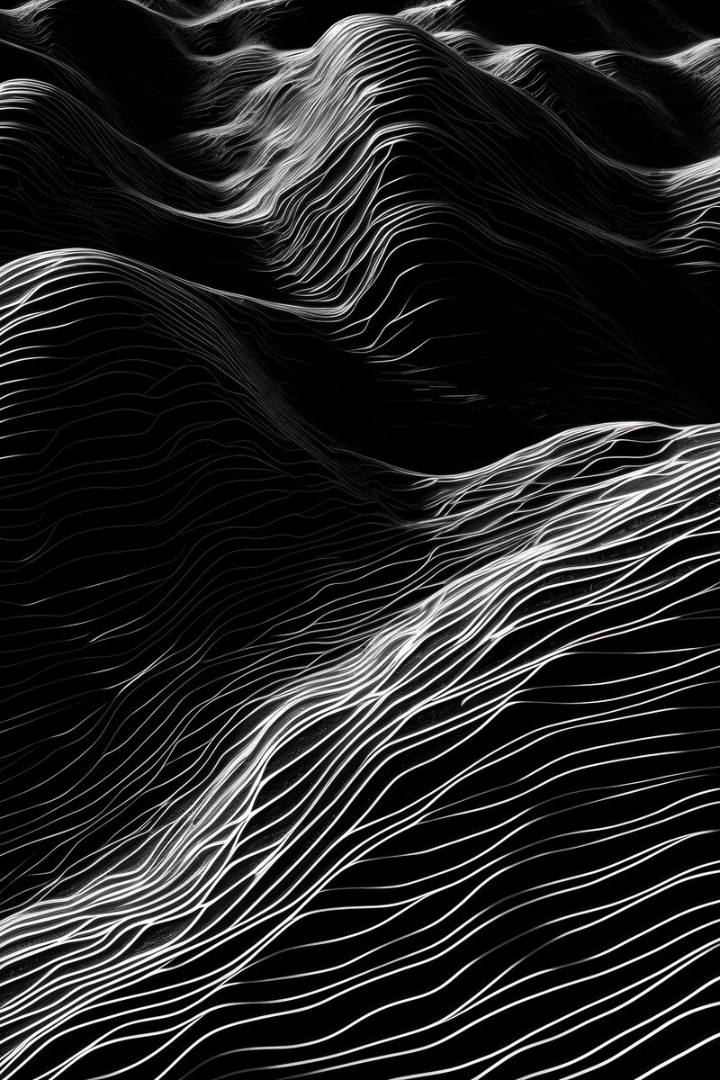 newUROKI.net
Отрасли фармацевтики: перспективы и возможности
Рассмотрите различные области применения фармацевтики, такие как клинические исследования, фармакология, производство лекарств и дистрибуция. Узнайте о возможностях и перспективах развития в каждой из них.
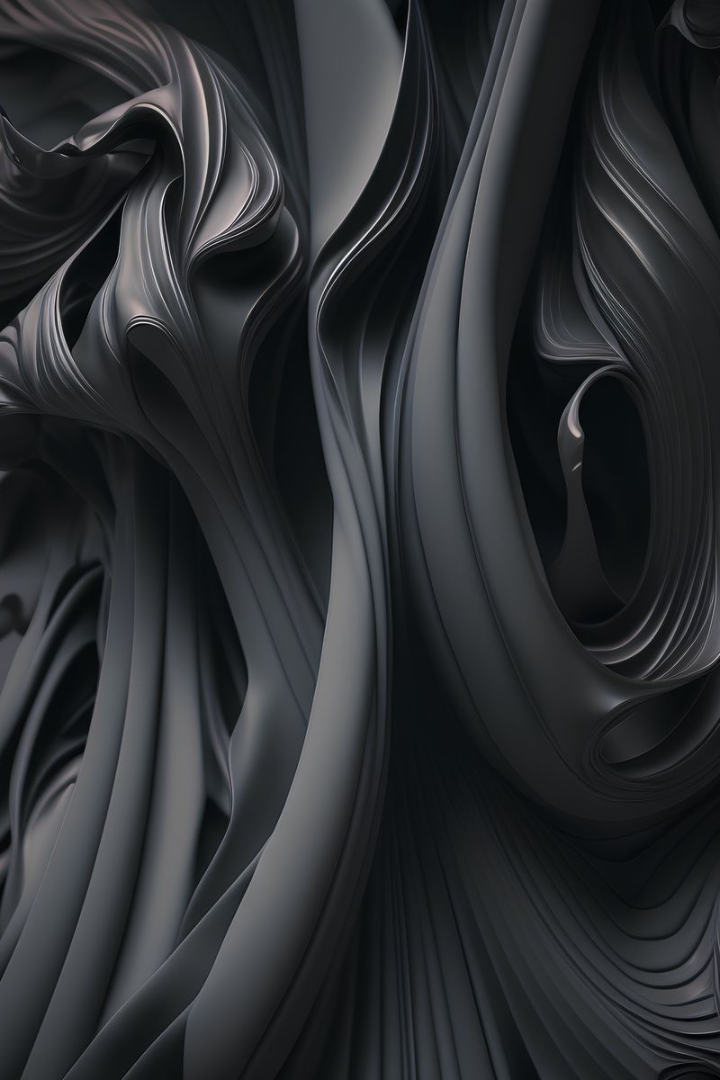 newUROKI.net
10 качеств, которые помогут в специальности
Узнайте, какие качества и навыки важны для успешной карьеры в фармацевтической сфере. Определите, какие из них у вас уже есть, а какие можно развить дальше.
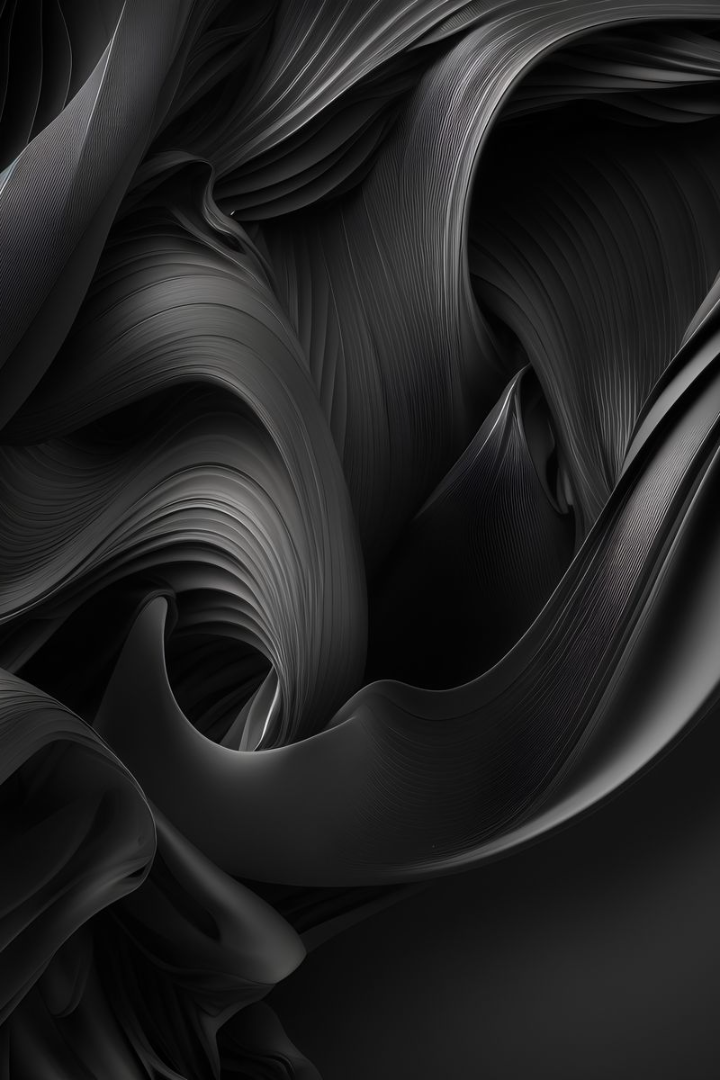 newUROKI.net
Вопросы и ответы: освещение ключевых аспектов
Ответьте на вопросы, которые у вас возникли в ходе урока. Осветите ключевые аспекты фармацевтической профессии, чтобы узнать еще больше о мире фармации.